FIG represents the interests of surveyors worldwide
WHO
Building surveying
WHAT
Positioning
Construction Surveying
Surveying
Mapping
Valuation
Property
 surveying
Land Governance
Quantity Surveying
Cadaster
Hydrography
Engineer Surveying
Real Estate Management
Geodesy
Geo-information
Topographic Surveying
Land Management
Spatial Planning
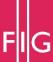 Marine
[Speaker Notes: We use surveying as a generic term]
Mission of FIG
The Mission of the International Federation of Surveyors is to ensure that the disciplines of surveying and all who practice them meet the needs of the markets and communities that they serve.
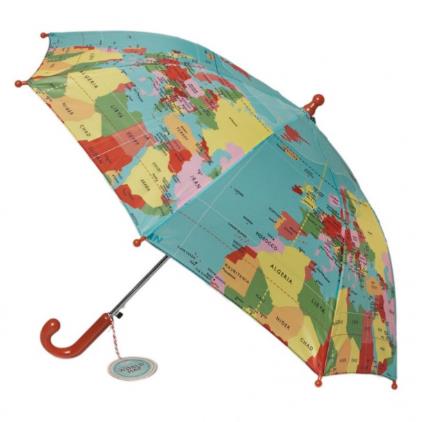 WHO
Who is FIG?
Established in 1878 in Paris by 7 national member associations (Belgium, France, Germany, Italy, Spain, Switzerland and UK)
Federation of national associations and organisation
Only international body representing all surveying disciplines
UN-recognised Non-Governmental organisation (NGO) and non-profit organisation
FIG – a global
umbrella organisation
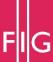 Who are the members of     ?
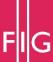 WHO
Over 120 countries represented in 2022 – more than 300,000 individuals
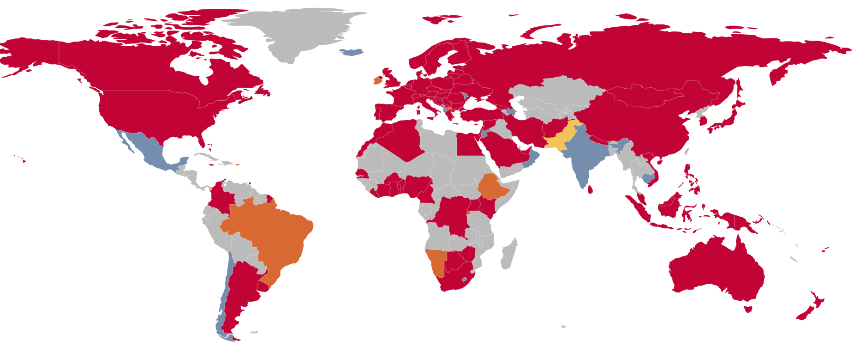 Membership categories:
Member associations 	101 	from 87 countries
Affiliate members 		42 	from 41 countries
Academic members 		75 	from 49 countries
Corporate members 		20 
Correspondents 		5 
Honorary presidents 	8 
Honorary members  		31 
Honorary ambassadors 	2
Commission 1: Professional Practice
HOW
Commission 2: Professional Education

Developing academic networks for knowledge sharing (WG 2.1)
Innovations in Curriculum Development (WG 2.2)
Learning styles in surveying education (Joint WG 2.3 with YSN)
Land Administration Education (Joint WG 2.4 C2+C7)
Commission 3: Spatial Information Management
Commission 4:  Hydrography
Commission 5: Positioning and Measurement
Commission 6: Engineering Surveys
Commission 7:  Cadastre and Land Management
Commission 8: Spatial Planning and Development
Commission 9: Valuation and the Management of Real Estate
Commission 10: Construction Economics and Management
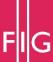 HOW
Commission 2: Professional Education
"The focus of FIG Commission 2 is on innovative and effective professional education and training for surveyors. The commission is focusing on developing and strengthening academic networks, innovative curriculum development and implementation, and advanced teaching and learning styles in surveying  education"
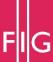 HOW
Commission 2: Professional Education

WG 2.1 Developing and strengthening academic networks for knowledge sharing 
WG 2.2 Innovations in Curriculum Development
WG 2.3 Learning styles in surveying education (Joint WG with YSN)
WG 2.4 Land Administration Education (Joint WG C2+C7)
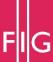 WG 2.1 Developing and strengthening academic networks for knowledge sharing 
e.g. Latin America Land Administration Network (LALAN) - 2018
HOW
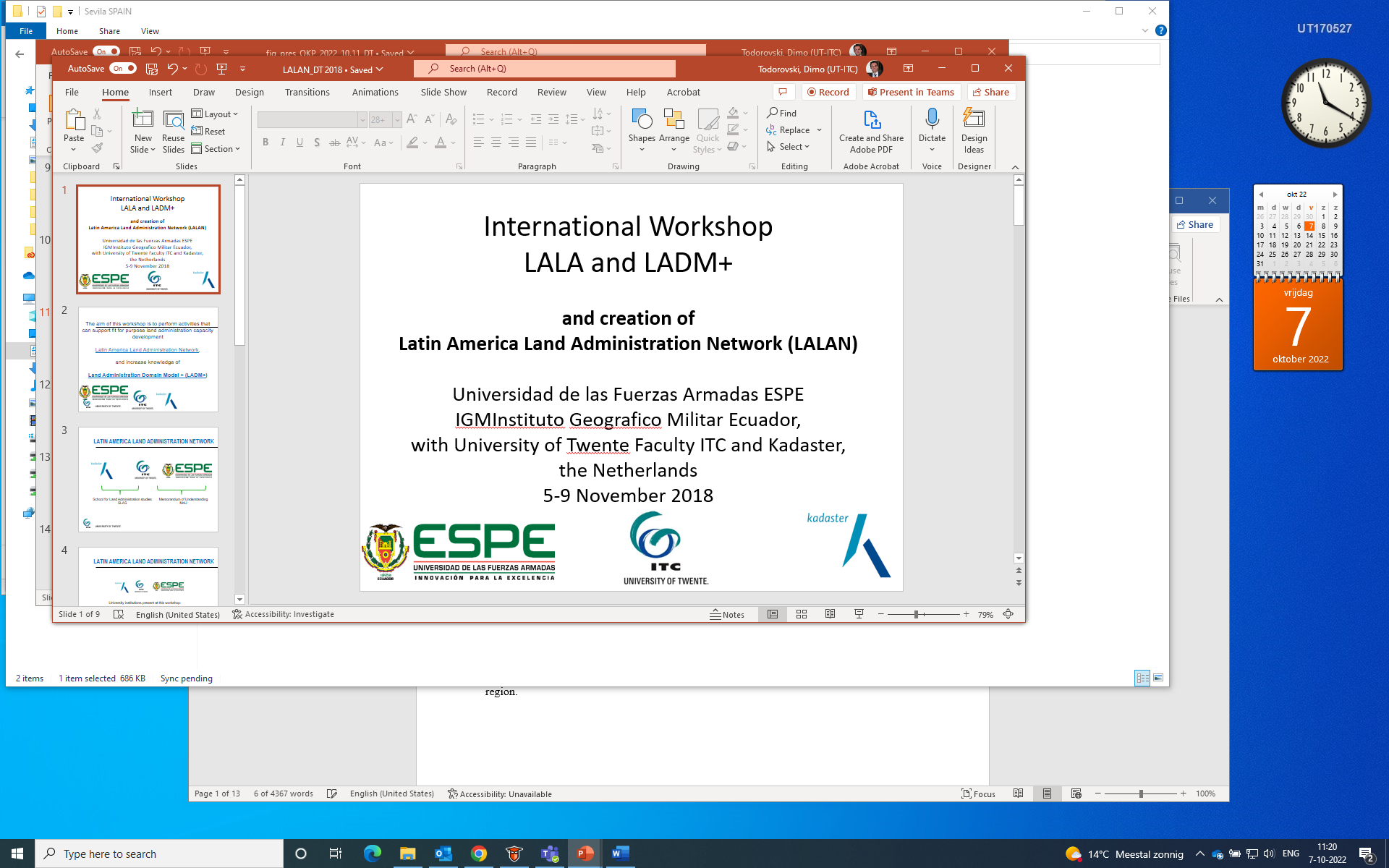 HOW
Latin America Land Administration Network (LALAN) - 2018
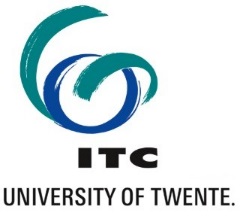 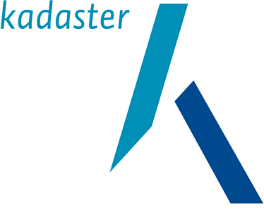 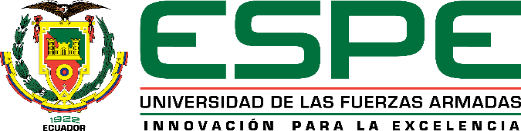 School for Land Administration studies 
SLAS
Memorandum of Understanding
MoU
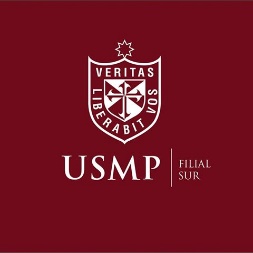 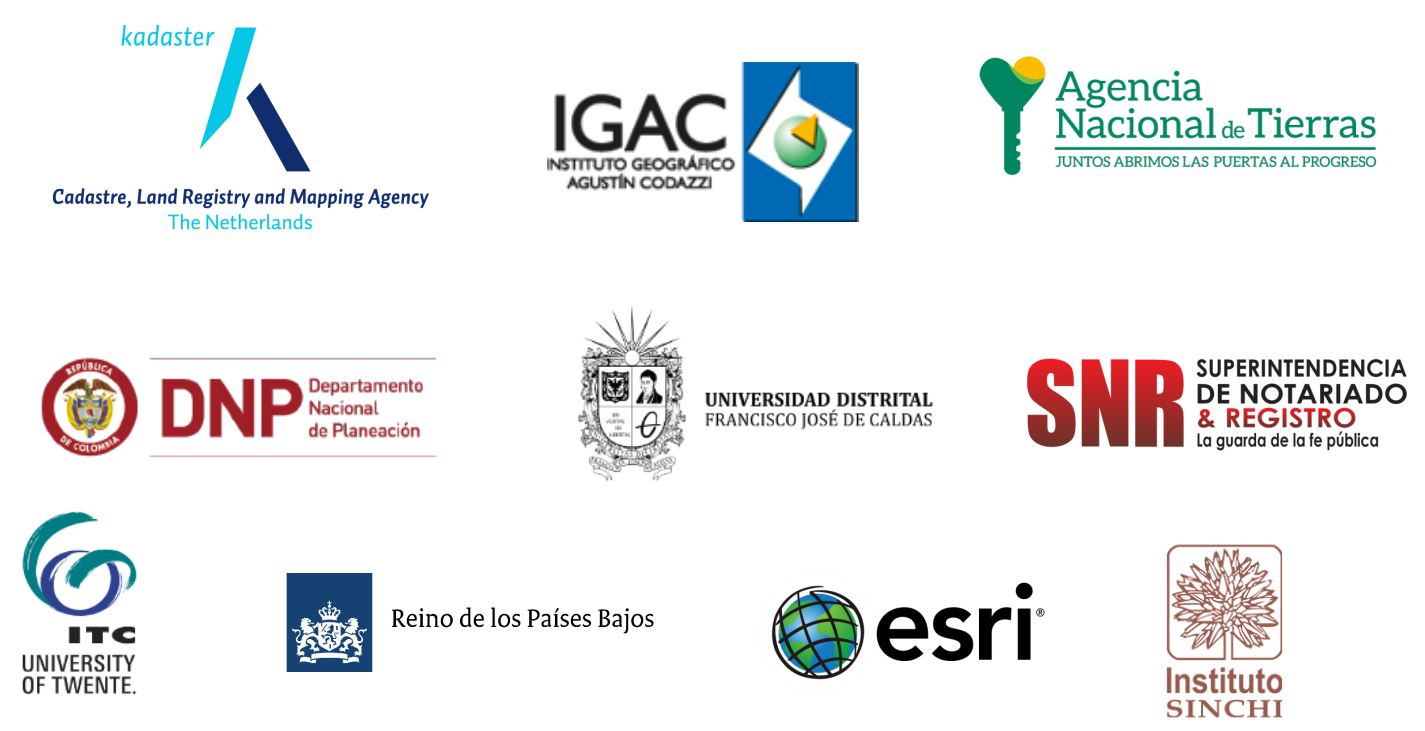 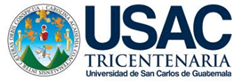 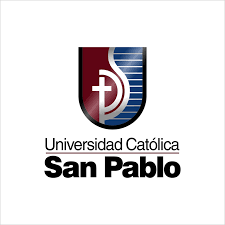 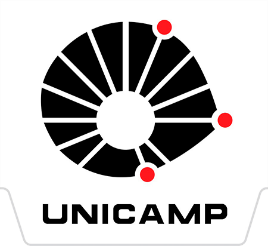 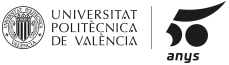 HOW
Implemented activites of LALAN so far
Conference papers about LALAN

Geospatial Symposium in Quito 2018

Scientific paper in LAND special issue on FFP LA

2 students from Ecuador joined our ITC/GIMLA MSc

Quiet period of on site activities 

Invite and support participation of LALAN members at a LAND Conference in Colombia

10 days On-line training in Ecuador (end of 2022)
HOW
WG 2.2 Example FIG Publication 81:
Enhancing surveying education with blended learning
1. INTRODUCTION
2. LESSONS FROM THE COVID-19 PANDEMIC: STAFF AND STUDENT PERSPECTIVES
3. GOOD PRACTICES IN BLENDED LEARNING
4. BLENDED LEARNING TECHNOLOGY AND INFRASTRUCTURE
5. THE BENEFITS OF BLENDED LEARNING FOR SURVEYING EDUCATION
HOW
WG 2.3 Alternative learning styles in surveying education – Work plan 2023-26 around the following points
Student centred education

Activate students in class 

Quality of education delivery/periodical evaluations

Ethics in Education 

ChatGTP
HOW
WG 2.4 Land Adminstraion Education
Review and suggest update to the Teaching Essentials for Responsible Land Administration – TERLA (e-Learning platfor of GLTN of UN-Habitat) 

Land administration Curriculum review
HOW
FIG Commission 2 , FIG Task Forces and 
sister organizations
FIG Task Force on Sustainable Development Goals (TF on SDGs)

UN-GGIM and FIG Comm 2

FAO/FIG Academic forum
HOW
FIG Commission 2 Chairs of Working Groups
FIG Commission 2 vice-chair Rosario Casanova, Universidad de la República de Uruguay, - The chair of Academic Network of UN-GGIM: America

Chair of Working Group 2.1 Francis Roy, Laval University, Canada 
Chair of Working Group 2.2 William Kelly, University of Glasgow, Scotland
Chair of Working Group 2.3 Dimo Todorovski, University of Twente, the Netherlands
Chair of Working Group 2.4 Simon Hull, University of Cape Town, Republic of South Africa
Thank you for your attention 

d.todorovski@utwente.nl
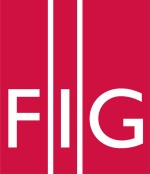 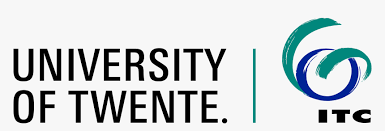 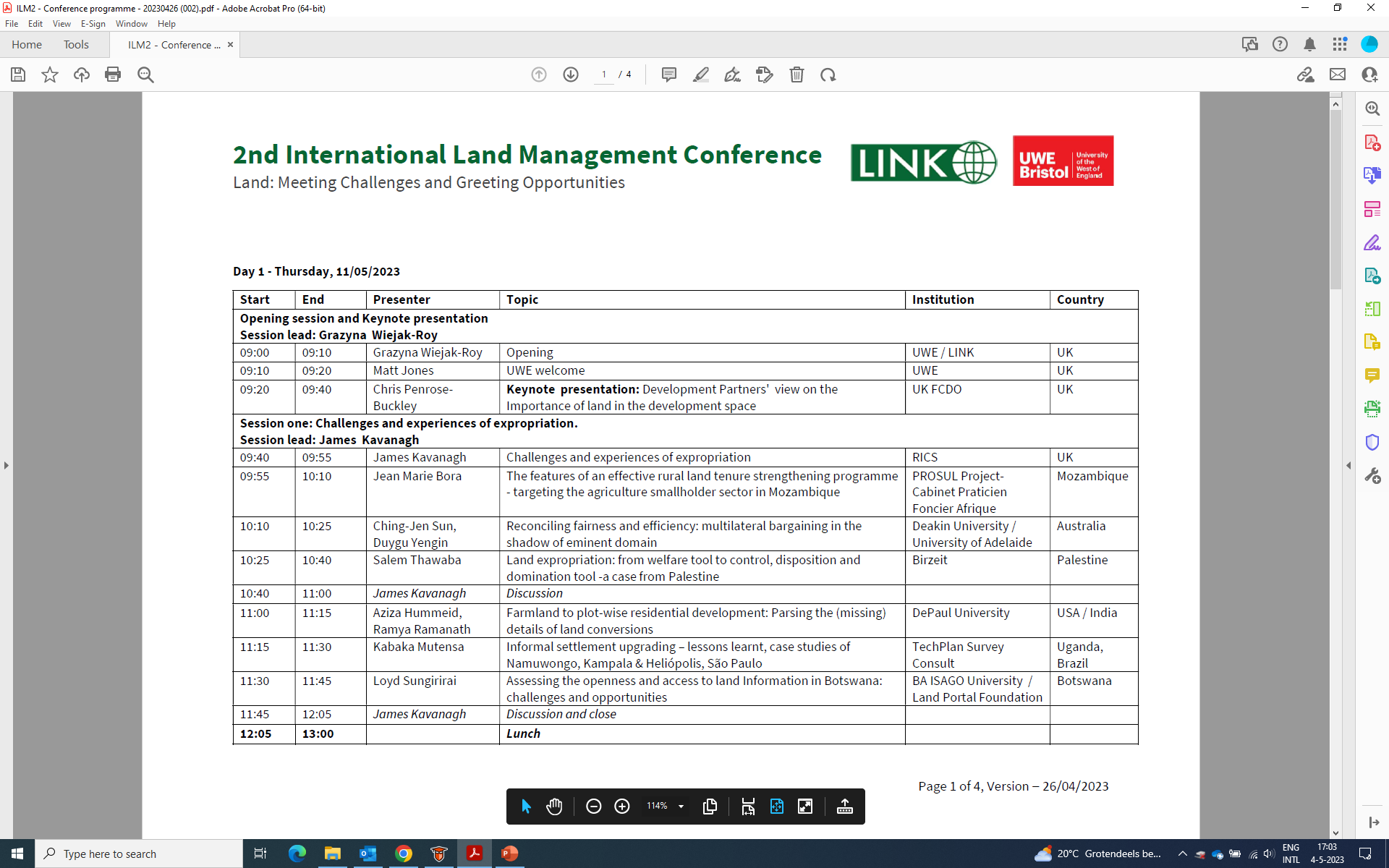